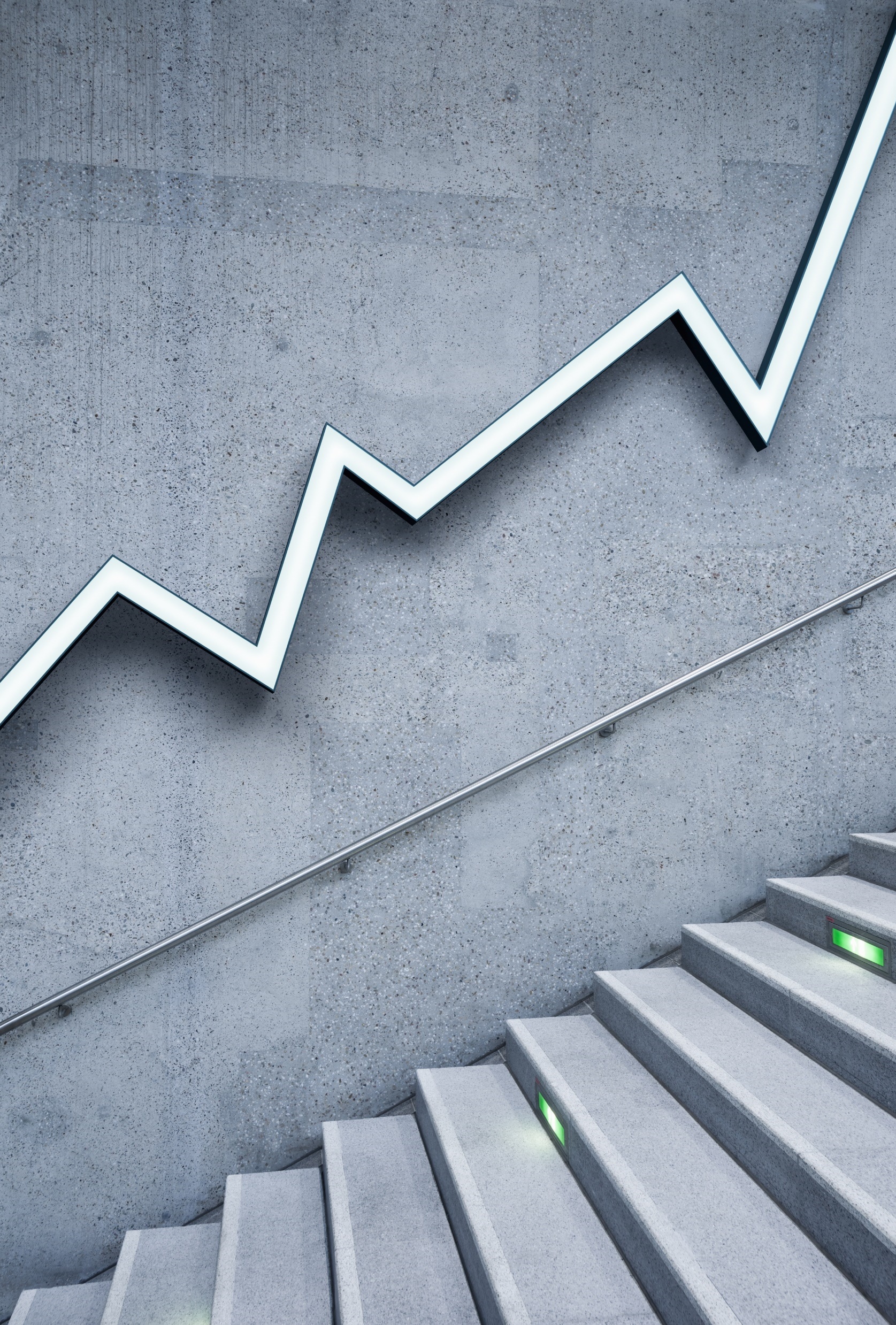 Διοίκηση ολικής ποιότητας και νέα δημόσιος διευθυντισμός
Παραδοχές….
Οι κοινωνικές και πολιτικές αλλαγές που σημειώθηκαν στις πέντε τελευταίες δεκαετίες επηρέασαν άλλες σε μεγαλύτερο και άλλες σε μικρότερο βαθμό το εκπαιδευτικό σύστημα των διάφορων κοινωνιών.
Άλλωστε, το εκπαιδευτικό σύστημα αποτελεί αντανάκλαση του κοινωνικού συστήματος. Έτσι, κάθε κοινωνική αλλαγή επηρεάζει τη λειτουργία του εκπαιδευτικού συστήματος, αφού τα εκπαιδευτικά ιδρύματα είναι κοινωνικά συστήματα σε μικρογραφία. 
Ως κοινωνικό σύστημα κάθε σχολική μονάδα αποτελείται από ανθρώπους (διευθυντές, εκπαιδευτικοί, μαθητές, γονείς), οι οποίοι βρίσκονται σε αλληλεπίδραση μεταξύ τους και διαποτίζονται από ένα σύνολο κανόνων και αξιών. Επίσης, ενυπάρχουν διάφορα υποσυστήματα. Όλα μαζί θα πρέπει να συνεργήσουν, ώστε να υπάρξει μία αποτελεσματική σχολική μονάδα, η οποία να κινείται μεθοδικά προς την πραγμάτωση των στόχων της.
26/11/2024
Σχολική αποτελεσματικότητα…..
η οργανωσιακή αποτελεσματικότητα ορίζεται σε σχέση με την επίτευξη των στόχων του οργανισμού με την όσο το δυνατόν λιγότερη σπατάλη πόρων. Υπάρχουν δύο στόχοι – επίσημοι που απορρέουν από την ηγεσία του οργανισμού και λειτουργικοί που υλοποιούνται από τους εκπαιδευτικούς. 
Αυτός ο στοχοκεντρικός ορισμός της σχολικής αποτελεσματικότητας προϋποθέτει τον προσδιορισμό της έννοιας του «επιθυμητού αποτελέσματος» που τείνει να ορίζεται ως η ικανότητα των μαθητών να επιτυγχάνουν στις επίσημες εξετάσεις…Η έμφαση στη μέτρηση των ακαδημαϊκών αποτελεσμάτων δεν αφήνει να αναδειχθούν άλλοι δείκτες που αφορούν τις μεταγνωστικές δεξιότητες των μαθητών.
26/11/2024
Σχολική αποτελεσματικότητα…(2)
η θεωρία της προστιθέμενης αξίας – Το σχολείο είναι αποτελεσματικό όταν προάγει την πρόοδο όλων παιδιών, ανεξάρτητα από το κοινωνικοοικονομικό τους υπόβαθρο.  
«το σχολείο είναι αποτελεσματικό, όταν διασφαλίζει την πρόοδο όλων των μαθητών –από όποιο κοινωνικό και οικονομικό υπόβαθρο κι αν προέρχονται- και τη δυνατότητα να προοδεύουν σταδιακά, με απώτερο στόχο ο κάθε μαθητής να πραγματώσει το δικό του δυναμικό»
Έμφαση στην πρόοδο των μαθητών και όχι στο τελικό αποτέλεσμα. 
Επιχειρεί να συνδυάσει τους στόχους της ποιότητας και της ισότητας…..
26/11/2024
Σχολική αποτελεσματικότητα…(2)
το μοντέλο συστημικών πόρων. Η αποτελεσματικότητα αφορά την ικανότητα ενός οργανισμού να αποκτήσει σπάνιους και επιθυμητούς πόρους. Κίνδυνος για το ίδρυμα να χάσει τον προσανατολισμό του. 
Διαφορική σχολική αποτελεσματικότητα: μία αντίδραση στην παραδοσιακή θεώρηση της αποτελεσματικότητας….η αποτελεσματικότητα ορίζεται με βάση τις διάφορες υποομάδες του σχολικού πληθυσμού στα μαθήματα και τα ενδιαφέροντά τους. 
Το συνδυαστικό μοντέλο – η αποτελεσματικότητα και η ποιότητα που καθορίζεται από πολλούς παράγοντες και κριτήρια…: α) κριτήρια για τα αποτελέσματα, β) κριτήρια για τις δομές και γ) κριτήρια για τις διαδικασίες.
26/11/2024
Η κίνηση προς την αποδοτικότητα
Η αποδοτικότητα μιας παραγωγικής διαδικασίας αναφέρεται συνήθως στη μετατροπή των εισροών σε εκροές με τον καλύτερο δυνατό τρόπο, στη μέγιστη δυνατή ποσότητα, χρησιμοποιώντας όσο το δυνατόν μικρότερες ποσότητες εισροών και με το λιγότερο κόστος.
26/11/2024
26/11/2024
Παράγοντες αποτελεσματικότητα
Εκπαιδευτική ηγεσία
Προσδοκίες και συμπεριφορά εκπαιδευτικών
Έμφαση στη διδασκαλία
Σχολικό κλίμα
Μέτρηση και αξιολόγηση της επίδοσης
Συνεργασία και ενεργός συμμετοχή των γονιών και της κοινότητας στο έργο του σχολείου
Χρηματικοί πόροι
26/11/2024
Διοίκηση ολικής ποιότητας….
Οι απαιτήσεις που εμφανίστηκαν στην εποχή μας για αποδεδειγμένη αποτελεσματικότητα των εκπαιδευτικών υπηρεσιών, της ποιότητας, της φροντίδας που παρέχεται στα διάφορα ιδρύματα, καθώς και οι απαιτήσεις για λογοδοσία (accountability) από μέρους των εκπαιδευτικών οργανισμών δημιουργήθηκαν ως αποτέλεσμα τριών κυρίως κοινωνικών τάσεων:
 επιστημονικές εξελίξεις, νέες τεχνολογίες
 αύξηση προϋπολογισμού και γενικά των πόρων για την εκπαίδευση
 απαίτηση από μέρους των γονιών και της ευρύτερης κοινωνίας για περισσότερη ποιότητα στην παρεχόμενη εκπαίδευση
26/11/2024
Τι είναι διοίκηση ολικής ποιότητας;
η ποιοτική εκπαίδευση έρχεται ως αποτέλεσμα της συνεχούς βελτίωσης της εκπαιδευτικής διαδικασίας σε όλα τα επίπεδα της ιεραρχίας του οργανισμού. 
 μπορεί να ιδωθεί σαν μία συνεχής και διαμορφωτική διαδικασία η οποία εστιάζει την προσοχή της στη βελτίωση της ποιότητας και αποτελεσματικότητας των παρεχόμενων υπηρεσιών προς τους πελάτες.  Ποιοι είναι όμως οι πελάτες;;
 Η διοίκηση ολικής ποιότητας δε συνδέεται με κατακόρυφες μορφές εξουσίας, ιεραρχίας και οργάνωσης.
26/11/2024
Τα χαρακτηριστικά της διοίκησης ολικής ποιότητας….
η ποιότητα δεν έχει κανένα ιδιαίτερο περιεχόμενο εκτός και αν οριστεί με βάση τις ανάγκες και τις επιθυμίες του πελάτη.
 η ποιότητα ενός προϊόντος, αποτελέσματος ή υπηρεσίας προδικάζεται και κατευθύνεται από τη διαδικασία που το παράγει. Η ποιότητα παράγεται από ένα σύστημα το οποίο εργάζεται με αφοσιωμένους ανθρώπους και όχι από αφοσιωμένους ανθρώπους που εργάζονται μέσα στο σύστημα. – Κουλτούρα ποιότητας!
 η ποιότητα δεν είναι στατική…αλλάζει συνεχώς, διότι οι ανάγκες και οι επιθυμίες των πελατών διαφοροποιούνται συνεχώς, καθώς αλλάζουν οι ανάγκες και οι επιθυμίες των πελατών.
 η ποιότητα βελτιώνεται μέσα από τη συνεργασία των μελών του οργανισμού…Ομάδες εργασίας!
26/11/2024
Διοίκηση ολικής ποιότητας – ορισμός…
Η Διοίκηση Ολικής Ποιότητας Total Quality Management TQM --) αποτελεί ένα πρότυπο σχεδιασμού οργάνωσης και κατανόησης κάθε δραστηριότητας και περιλαμβάνει στο σύνολο των δραστηριοτήτων και μεθόδων που εφαρμόζονται από τον οργανισμό με στόχο την ικανοποίηση του πολίτη/πελάτη και την ταυτόχρονη ενεργοποίηση όλου του δυναμικού του οργανισμού με το λιγότερο δυνατό κόστος.
Η ΔΟΠ (ή TQM στα αγγλικά) περιγράφεται ως εξής:
Ποιότητα η διαρκής ικανοποίηση των απαιτήσεων των πελατών.
Ολική Ποιότητα : να επιτυγχάνεις την ποιότητα σε χαμηλό κόστος.
Διοίκηση Ολικής Ποιότητας : να εξασφαλίζεις την ποιότητα σε ολόκληρη τη λειτουργία ενός οργανισμού μιας εταιρείας εμπλέκοντας την καθημερινή δέσμευση όλων.
26/11/2024
Η διοίκηση ολικής ποιότητας στην εκπαίδευση
Η προσέγγιση της ΔΟΠ στην εκπαίδευση προβλέπει:
Την εκπλήρωση και υπέρβαση των προσδοκιών και των αναγκών του μαθητή 
Τη συνεχή βελτίωση των διαδικασιών.
Την ανάθεση ευθυνών και στους μαθητές Τη μείωση των αδυναμιών του συστήματος και την υιοθέτηση μεθόδων που οδηγούν στην αποτελεσματική και κριτική μάθηση.
Την ενδυνάμωση των ατόμων και την προώθηση ομαδικών εργασιών (και της έρευνας).
Τη συμμετοχή όλων των φορέων που εμπλέκονται στη λειτουργία του σχολείου
26/11/2024
Τι σημαίνει ποιότητα στην εκπαίδευση…..
Πολλά έχουν γραφεί για την ποιότητα στην εκπαίδευση Τα περισσότερα αφορούν τον έλεγχο, τη διασφάλιση, τη διαχείριση ή την πολιτική για την ποιότητα. Λίγα έχουν γραφεί για την ίδια τη φύση της έννοιας.
Υπάρχει μια αυταπόδεικτη, αδιαπραγμάτευτη απόλυτη έννοια της ποιότητας. Ως έννοια απόλυτη η ποιότητα έχει φύση παρόμοια με αυτή της «αλήθειας» και της «ομορφιάς». Είναι ένα ιδεώδες. Όλοι έχουμε μια «διαισθητική» αντίληψη της έννοιας της ποιότητας, όμως μας είναι δύσκολο να την περιγράψουμε ακριβώς και να ορίσουμε το περιεχόμενό της.
Συχνότερα πια αναφερόμαστε στην ποιότητα ως έννοια «σχετική». Το περιεχόμενό της διαφέρει ανάλογα με το ποιος χρησιμοποιεί τον όρο αυτό, τις συνθήκες κάτω από τις οποίες τον χρησιμοποιεί.
Το περιεχόμενο της έννοιας είναι δυνατό να διαφέρει και η ποιότητα αποκτά διαφορετικό περιεχόμενο για διαφορετικούς «κοινωνικούς δρώντες»/συμμετέχοντες στην εκπαιδευτική διαδικασία.
26/11/2024
Ποιότητα… Ξέρεις τι είναι, μα δεν ξέρεις τι είναι. Αυτό είναι αντιφατικό ... αλλά μερικά πράγματα είναι καλύτερα από άλλα, δηλαδή έχουν περισσότερη ποιότητα. Όμως όταν προσπαθείς να πεις τι είναι η ποιότητα, πέρα από τα πράγματα που έχουν ποιότητα, η προσπάθεια είναι μάταιη! Δεν υπάρχει κάτι που να μπορούμε να πούμε. Όμως αν δεν μπορείς να πεις τι είναι ποιότητα, πώς ξέρεις τι είναι, πώς γνωρίζεις αν υπάρχει; Αν κανείς δεν γνωρίζει τι είναι, τότε, για πρακτικούς λόγους, δεν υπάρχει καθόλου....
Αλλά πάλι για πρακτικούς λόγους πραγματικά υπάρχει.
Αλλιώς σε τι βασίζονται οι βαθμοί; Αλλιώς γιατί οι άνθρωποι πληρώνουν περιουσίες για κάποια πράγματα και άλλα τα ρίχνουν στα σκουπίδια; Προφανώς κάποια πράγματα είναι καλύτερα από άλλα… αλλά τι είναι το «καλύτερο» ; Έτσι πηγαίνεις πάνω- κάτω, στριφογυρίζοντας τις σκέψεις σου, μη βρίσκοντας να κρατηθείς από πουθενά. Τι στο διάολο είναι η ποιότητα; Τι ακριβώς είναι;»
Pirsig, R. (1974). Το ζεν και η τέχνη της συντήρησης της μοτοσυκλέτας.
26/11/2024
Οι λογικές της ποιότητας
Εξαιρετική / exceptional-exclusive-unique - Η άποψη που θεωρεί την ποιότητα ως μια ιδιότητα σπάνια και «εξαιρετική» υιοθετεί αξιωματικά τη θέση ότι η ποιότητα είναι κάτι το ιδιαίτερο. Συνδέεται με την έννοια της διάκρισης. 
Αριστεία: Τελειότητα (αριστεία 1) ή συνέπεια (αριστεία 2)/ perfection or consistency (zero defects) : Είναι μια θεώρηση εξ ίσου ελιτίστικη με την παραδοσιακή θεώρηση της ποιότητας, αλλά εδώ έχουμε αποφύγει τον «αποδεικτικό» χαρακτήρα της έννοιας (αριστεία 1). Τα στάνταρντ και τα πρότυπα αναφοράς – όσο υψηλά κι αν είναι – έχουν συγκεκριμένα, μετρήσιμα χαρακτηριστικά. Εδώ η αριστεία επιτυγχάνεται εάν πληρούνται συγκεκριμένα κριτήρια που διασφαλίζουν ένα επίπεδο. Η ποιότητα αποδίδεται σε προϊόντα ή υπηρεσίες που πληρούν συγκεκριμένες (ελάχιστες) προδιαγραφές (αριστεία 2).
Καταλληλόλητα για το σκοπό/ fitness for purpose : Η ποιότητα συσχετίζεται με το σκοπό ενός προϊόντος ή μιας υπηρεσίας και προσδιορίζεται από το εάν προσιδιάζει προς τον επιδιωκόμενο σκοπό. Η ποιότητα ορίζεται «λειτουργικά» και δεν θεωρείται κάτι εξαιρετικό ή ιδιαίτερο. Αν και η σύλληψη φαίνεται απλή κρύβει 2 ειδών προβλήματα: α) Τίνος το σκοπό; και β) Πώς προσεγγίζεται η καταλληλόλητα;
Ανταποδοτικότητα/ value for money: Λαϊκίστικη προσέγγιση. Χρησιμοποιείται κατά κόρον από τις κυβερνήσεις, υπερεθνικούς οργανισμούς και άλλους φορείς χρηματοδότησης και συχνά συνδυάζεται με τη λογοδοσία. Συντείνει στη διαμόρφωση δεικτών επίδοσης και οικονομικής αποδοτικότητας,
Μετασχηματιστική Εμπειρία/ transformative: Συνδέεται με την έννοια της «προστιθέμενης αξίας». Βάζοντας τον φοιτητή στο κέντρο της διαδικασίας ουσιαστικά μετατοπίζεται η έμφαση από την προστιθέμενη αξία της μάθησης προς την ενδυνάμωση του μαθητή.
26/11/2024
Η έννοια της λογοδοσίας…..
Στο λόγο ΟΟΣΑ – ΕΕ βασικός στόχος των συστημάτων λογοδοσίας είναι κυρίως η αύξηση της αποδοτικότητας των εκροών, δηλαδή τα μαθησιακά αποτελέσματα. Αυτό που ζητείται απ’ τα σχολεία είναι η βελτίωση των επιδόσεων των μαθητών μέσω της προσαρμογής των διαδικασιών μάθησης και διδασκαλίας. Η ευθυγράμμιση με εξωτερικά πρότυπα (external standards) με ταυτόχρονη τροποποίηση των προγραμμάτων σπουδών και της διδασκαλίας αλλά και ο καθορισμός μετρήσιμων στόχων σε σχέση με την πρόοδο των μαθητών, θεωρείται ότι προωθεί την αποτελεσματική μάθηση. 
Σημαντικός παράγοντας επιτυχίας ως προς αυτό είναι η στάση και η πρακτική των εκπαιδευτικών. Επικαλούμενος σχετικές έρευνες ο ΟΟΣΑ επισημαίνει ότι «τα μαθησιακά επιτεύγματα φαίνεται να είναι υψηλότερα όταν οι εκπαιδευτικοί κρατούνται υπόλογοι» 
Αυτό πρακτικά επιτυγχάνεται όταν οι εκπαιδευτικοί προσαρμόζουν τη διδασκαλία τους στους στόχους απόδοσης του σχολείου, όπως αυτοί διαμορφώνονται, βέβαια, κατ’ επίδραση των εξωτερικά τιθέμενων προτύπων μάθησης. Η απόδοση λόγου συνδέεται, επομένως, και με την αποτελεσματικότητα των εκπαιδευτικών σε αυτό το επίπεδο.
26/11/2024
Η έννοια της λογοδοσίας…..(2)
Ταυτόχρονα, η λογοδοσία συσχετίζεται με τις έννοιες της ποιότητας και της βελτίωσης. Η ποιότητα στην εκπαίδευση περιγράφεται ως μια ευρύτερη έννοια που ενσωματώνει νοηματικά την αποτελεσματικότητα και την αποδοτικότητα. 
Όταν η λογοδοσία επικεντρώνεται στα αποτελέσματα (συνάφεια και επίτευξη εκπαιδευτικών στόχων από τους εκπαιδευτικούς) ή/και την αποδοτικότητα (οικονομία στη χρήση των εκπαιδευτικών πόρων), κυριαρχεί η λογική της παραγωγικότητας, η οποία πρακτικά αποτιμάται μέσω τεστ, μετρήσιμων δεικτών ποιότητας και διακρατικών συγκρίσεων βάσει διεθνών μελετών αξιολόγησης.
Όταν η λογοδοσία επικεντρώνεται στην κατανομή των εισροών ή τις διαδικασίες, η έμφαση μετατοπίζεται στην προοπτική της ισότητας. Η ισότητα στα κείμενα των διεθνών οργανισμών νοείται κυρίως ως ισότητα ευκαιριών.
26/11/2024
Λογοδοσία και ποιότητα
Η λογοδοσία για την ποιότητα σχετίζεται με τη λογική της οικονομικής παραγωγικότητας όπου αξία αποδίδεται στο εκπαιδευτικό προϊόν με βάση μετρήσιμους, συγκρίσιμους στόχους, παραβλέποντας την ηθική ή κοινωνική διάσταση της εκπαίδευσης. Μέσα στο πλαίσιο αυτό, η έννοια της ποιότητας αποκτά μια ποσοτικοποιημένη διάσταση, αντανακλώντας την νεοφιλελεύθερη εργαλειακή λογική αποτίμησης της παρεχόμενης απ’ τα σχολεία εκπαίδευσης με μεθόδους λογιστικού ποιοτικού ελέγχου.
Σε μια ευρύτερη προοπτική, η βελτίωση της ποιότητας του σχολείου, στενά συνδεδεμένη με τα αποτελέσματα των εξεταστικών μηχανισμών αλλά και την ανάπτυξη των ικανοτήτων.
Η επικύρωση και ο έλεγχος του βαθμού ‘’συμμόρφωσης’’ των σχολικών μονάδων στα παραπάνω επιτυγχάνεται μέσω εξωτερικών, ιεραρχικών, λογοδοτικών μηχανισμών που επικυρώνουν την επίτευξη των μετρήσιμων στόχων του σχολείου.
26/11/2024